Chemistry: An Introduction to General, Organic, and Biological Chemistry
Thirteenth Edition
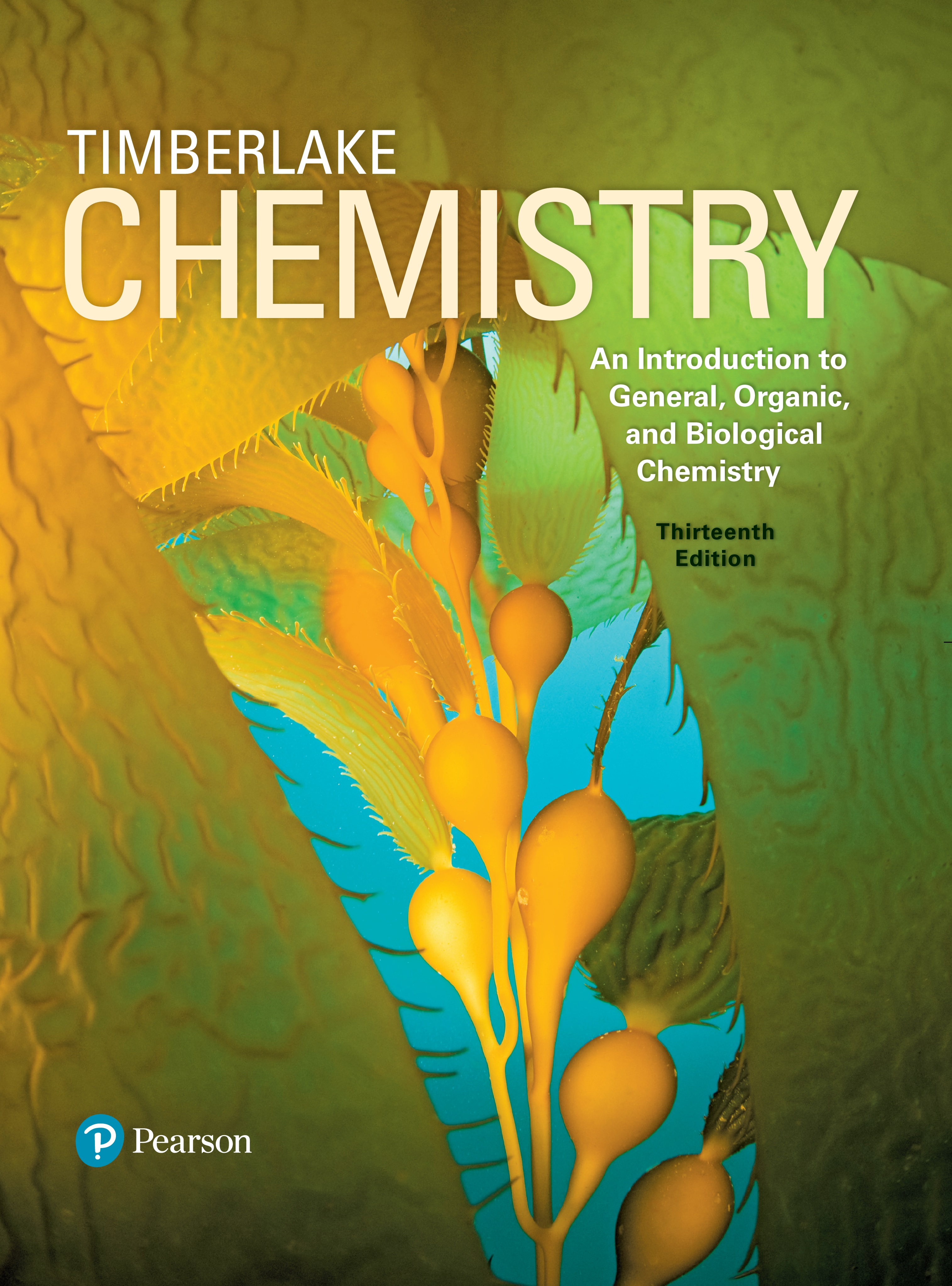 Chapter 13
Carbohydrates
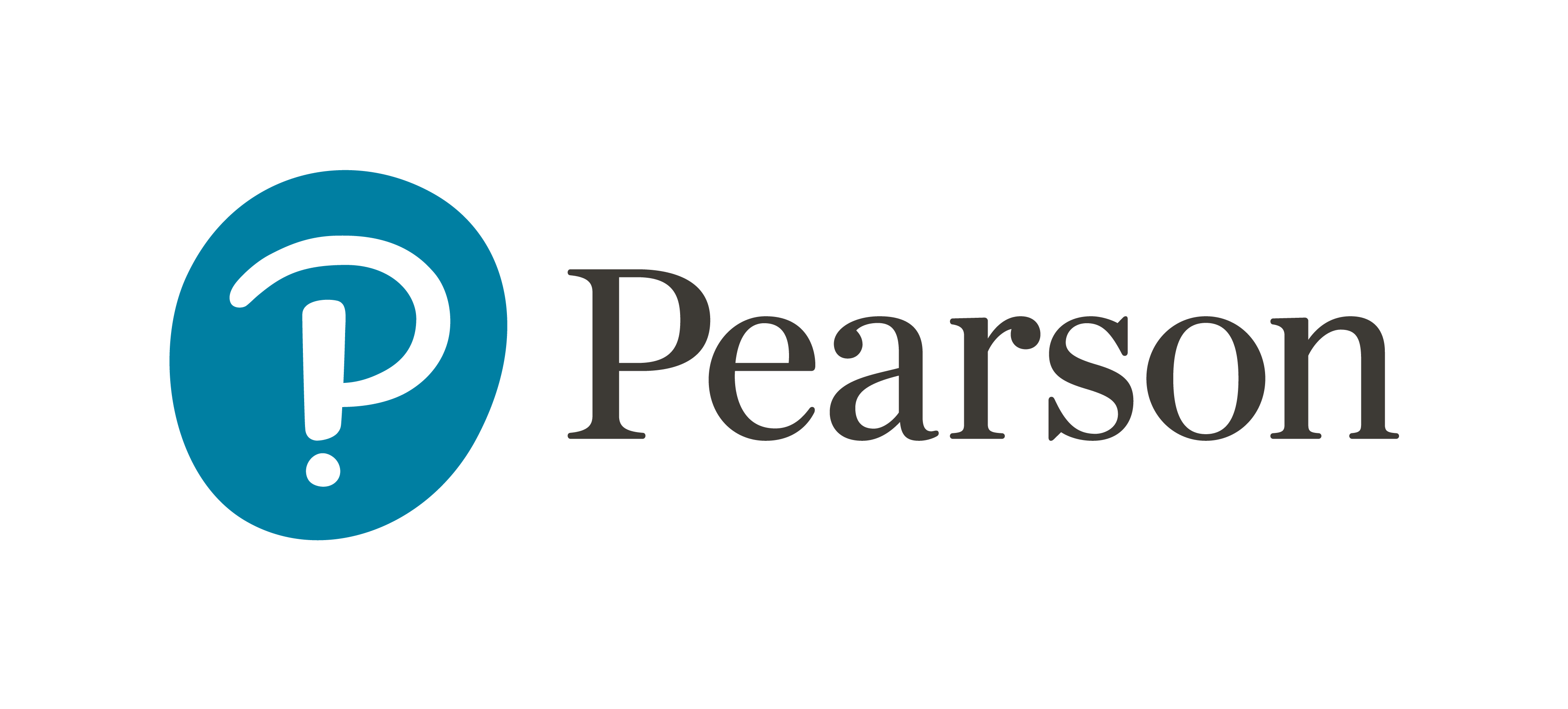 Copyright © 2018, 2015, 2012 Pearson Education, Inc. All Rights Reserved
[Speaker Notes: If this PowerPoint presentation contains mathematical equations, you may need to check that your computer has the following installed:
1) MathType Plugin
2) Math Player (free versions available)
3) NVDA Reader (free versions available)]
Carbohydrates (1 of 2)
Paula, a diabetes nurse, teaches Kate to test her blood glucose levels before and after a meal.
Paula explained to Kate that complex carbohydrates are long chains of glucose molecules that we obtain from ingesting breads and grains. They are broken down in the body into glucose, which is a simple carbohydrate or a monosaccharide.
13.1 Carbohydrates
Carbohydrates are
a major source of energy from our diet
made from the elements carbon, hydrogen, and oxygen
also called saccharides, which means “sugars”
Learning Goal Classify a monosaccharide as an aldose or a ketose, and indicate the number of carbon atoms.
Carbohydrates (2 of 2)
Carbohydrates, such as glucose,
are produced by photosynthesis in plants
are synthesized in plants from
and energy from the sun
are oxidized in living cells to
produce
and energy
Types of Carbohydrates
The types of carbohydrates are
monosaccharides, the simplest carbohydrates
disaccharides, which consist of two monosaccharides
polysaccharides, which contain many monosaccharides
[Speaker Notes: • Honey contains the monosaccharides fructose and glucose. A monosaccharide is a ring of 5 carbons and 1 oxygen, with an O H group bonded to carbon 1, adjacent to the oxygen. Monosaccharides cannot undergo hydrolysis. 
• Milk contains lactose, which is a disaccharide. Disaccharides are made up of 2 monosaccharides. The monosaccharides are connected by an oxygen bonded to carbon 1 of one and carbon 4 of the other. During hydrolysis, a disaccharide + H 2 O, with the addition of H plus or enzyme, yields 2 monosaccharide molecules. 
• Cotton consists of the polysaccharide cellulose. A polysaccharide is a chain of multiple monosaccharides connected by oxygen atoms. During hydrolysis, a polysaccharide + many H 2 O molecules, with the addition of H plus or enzyme, yields many monosaccharide molecules.]
Monosaccharides
Monosaccharides
consist of three to seven carbon chains with one carbon in a carbonyl group
containing an aldehyde group are classified as an aldoses
containing a ketone group are classified as a ketoses
have hydroxyl groups on all carbons except the carbonyl carbon
[Speaker Notes: • Erythrose, an aldose, is a chain of 4 carbons, with an aldehyde at one end, a C H 2 O H at the other end, and an O H group bonded to each of the center carbons. The aldehyde is a carbon atom single bonded to a hydrogen atom and double bonded to an oxygen atom.
• Erythrulose, a ketone, is a chain of 4 carbons, with C H 2 O H groups at each end, and a ketone and hydroxyl, or O H, group in the center. The ketone is a carbon atom double bonded to an oxygen atom.]
Types of Monosaccharides (1 of 2)
Monosaccharides are also classified by the number of carbon atoms present.
triose (three C atoms)
tetrose (four C atoms)
pentose (five C atoms)
hexose (six C atoms)
An aldopentose is a five-carbon monosaccharide with an aldehyde group.
A ketohexose is a six-carbon monosaccharide with a ketone group.
Types of Monosaccharides (2 of 2)
[Speaker Notes: ● Glyceraldehyde, an aldotriose, is a chain of 3 carbons, with an aldehyde at one end, a C H 2 O H group at the other end, and a hydroxyl group bonded to the carbon in the center. 
● Threose, or aldotetrose, is a chain of 4 carbons, with an aldehyde at one end, a C H 2 O H group at the other end, and 2 hydroxyl groups bonded in the center. 
● Ribose, or aldopentose, is a chain of 5 carbons, with an aldehyde at one end, a C H 2 O H group at the other end, and 3 hydroxyl groups bonded in the center.
● Fructose, or ketohexose, is a chain of 6 carbons, with C H 2 O H groups at each end, a carbonyl group adjacent to one end, and 3 hydroxyl groups bonded in the center.]
Learning Check
Identify each as aldo or keto and as tetrose, pentose, or hexose.
A.
B.
[Speaker Notes: C 1 is C H 2 O H. C 2 is double bonded to O to the right. C 3 is single bonded to H to the right and single bonded to O H to the left. C 4 is single bonded to O H to the right and single bonded to H to the left. C 5 is C H 2 O H.]
Solution
Identify each as aldo or keto and as tetrose, pentose, or hexose.
A. aldohexose
B. ketopentose
[Speaker Notes: C 1 is C H 2 O H. C 2 is double bonded to O to the right. C 3 is single bonded to H to the right and single bonded to O H to the left. C 4 is single bonded to O H to the right and single bonded to H to the left. C 5 is C H 2 O H.]
13.2 Chiral Molecules
Left and right hands are chiral because they have mirror images that cannot be superimposed on each other.
Learning Goal Identify chiral and achiral carbon atoms in an organic molecule. Identify D and L enantiomers.
Structural Isomers
Molecules are structural isomers when they have the same molecular formula but different bonding arrangements.
[Speaker Notes: C H 3, single bond, C H 2, single bond, O H. Dimethyl ether is as follows. C H 3, single bond, O, single bond, C H 3. Second is C 3 H 6 O. Propanal is as follows. C H 3, single bond, C H 2, single bond, C, single bond, H. The third C is double bonded to O above. Propanone is as follows. C H 3, single bond, C, single bond, C H 3. The second C is double bonded to O above.]
Stereoisomers
Stereoisomers have identical molecular formulas
and are not structural isomers
with atoms bonded in the same sequence but differ in the way they are arranged in space
When the mirror images of organic molecules cannot be completely matched, they are
nonsuperimposable
chiral (pronunciation 'kai-rel)
Chirality
Chiral molecules have
the same number of atoms but are arranged differently in space
a nonsuperimposable mirror image
Hands are like chiral molecules—they are mirror images and cannot be superimposed.
When the mirror images of molecules are identical and superimposable, the molecules are achiral.
Everyday Objects, Chiral and Achiral
Chiral Carbon Atoms (1 of 2)
Molecules are chiral when they have
at least one or more chiral carbon atoms
a carbon atom, bonded to four different groups
nonsuperimposable mirror images
Chiral Carbon Atoms (2 of 2)
The mirror image of a chiral compound cannot be superimposed.
When stereoisomers cannot be superimposed, they are called enantiomers.
[Speaker Notes: Part a shows mirror images of a ball and stick model with a central carbon attached to a hydrogen atom, chlorine atom, iodine atom, and bromine atom. 
● The first model shows the hydrogen facing forward and upward. The iodine is forward and downward. The bromine is to the left, facing backward and downward. The chlorine is to the right, facing backward and downward.
● The second model shows the hydrogen facing forward and upward. The iodine is forward and downward. The chlorine is to the left, facing backward and downward. The bromine is to the right, facing backward and downward.
● Part b. The models described in part a are set close together. The hydrogen and iodine atoms appear in the same positions, but the chlorine and bromine atoms are in opposite positions.]
Achiral Carbon Atoms
When the mirror image of an achiral structure is rotated, and the structures can be aligned with each other, their mirror images are said to be superimposable.
[Speaker Notes: The 3 dimensional descriptions for each are as follows. 
● The first model shows the hydrogen facing forward and upward. A bromine is forward and downward. The chlorine is to the left, facing backward and downward. The second bromine is to the right, facing backward and downward.
● The second model shows the hydrogen facing forward and upward. A bromine is forward and downward. The second bromine is to the left, facing backward and downward. The chlorine is to the right, facing backward and downward. This model can be rotated 180 degrees to show the identical structure as the first model.]
Learning Check 1
Identify each as a chiral or an achiral compound.
A.
B.
C.
Solution 1
Identify each as a chiral or an achiral compound.
A. 
chiral
B. 
achiral
C. 
chiral
Drawing Fischer Projections
A Fischer projection
is a two-dimensional representation of a three-dimensional molecule
places the most highly oxidized carbon group at the top
uses vertical lines in place of dashes for bonds that go back
uses horizontal lines in place of wedges for bonds that come forward
Chiral Carbon, Fischer Projections
[Speaker Notes: • Wedge dash structures of glyceraldehyde have wedges representing bonds that extend forward and dashes representing bonds that project back. The wedge dash structure of the enantiomer L glyceraldehyde has wedges extending from the central C to an O H group on the left and an H on the right, and dashes extending to a carbonyl C above and a C H 2 O H group below. The mirror image of this compound is D glyceraldehyde, with the O H group now on the right and the H on the left. The Fischer projections of these enantiomers have the C representing the chiral carbon removed. 
• The chiral carbon is now represented by the intersection of the 2 lines representing the 4 bonds to the other molecules. An arrow points to the central carbon of each Fischer projection and is labeled chiral carbon. The dashed lines of the wedge dash structure, project in a backward direction and correspond to the vertical lines of the Fischer. The wedged lines of the wedge dash structure extend in a forward direction, and correspond to the horizontal lines of the Fischer.]
D and L Notations
D or L isomers are assigned according to the position of the
on the chiral carbon farthest from the
carbonyl carbon.
The letter L is assigned to the structure with the
on the left.
The letter D is assigned to the structure with the
on the right.
[Speaker Notes: • L erythrose is an L isomer. The structural formula has a vertical chain of 4 carbons. The top is a carbonyl carbon and the bottom carbon is bonded to an O H group. The second carbon from the bottom is the chiral carbon, bonded to an O H group on the left and a hydrogen on the right. 
• D erythrose is the D isomer. The structural formula is similar to the L stereoisomer, with the chiral carbon now bonded to an O H group on the right and a hydrogen on the left.]
Learning Check 2
Indicate whether each pair is a mirror image that cannot be superimposed (enantiomers).
A.
B.
Solution 2
Indicate whether each pair is a mirror image that cannot be superimposed (enantiomers).
A.
Yes
B.
No
Learning Check 3
Identify the following Fischer projections L or D isomers:
A.
B.
Solution 3
Identify the following Fischer projections L or D isomers:
A.
B.
D-Isomer;
L-Isomer;
is on the right.
is on the left.
Chemistry Link to Health: Enantiomers in Biological Systems (1 of 4)
Many compounds in biological systems have only one enantiomer that is active. This happens because
the enzymes and cell surface receptors on which metabolic reactions take place are themselves chiral
only one enantiomer interacts with its enzymes or receptors; the other is inactive
the chiral receptor fits the arrangement of the substituents in only one enantiomer; its mirror image does not fit properly
Chemistry Link to Health: Enantiomers in Biological Systems (2 of 4)
[Speaker Notes: a blue pentagon at the top, a purple cube, a green triangular prism, and an orange sphere, which surround the carbon in a tetrahedral arrangement. Below the model is a yellow circle containing three shapes, which represent chiral receptor sites on an enzyme surface, embedded within the circle. In diagram a, the arrangement of the sphere, triangular prism, and cube on the molecule match the arrangement of the chiral receptor sites on the enzyme surface. In diagram b, the central triangular prism on the molecule matches the receptor site, but the cube and sphere are on opposite sides and therefore the shapes do not match the receptor sites.]
Chemistry Link to Health: Enantiomers in Biological Systems (3 of 4)
A substance used to treat Parkinson’s disease is L-dopa, which is converted to dopamine in the brain, where it raises the serotonin level.
The enantiomer, D-dopa, is not effective for the treatment of Parkinson’s disease.
[Speaker Notes: a benzene ring bonded to 2 O H groups on the right, a hydrogen in front, and an N H 2 group behind. D dopa is the mirror image, with the benzene ring on the left and the C O O H group on the right.]
Chemistry Link to Health: Enantiomers in Biological Systems (4 of 4)
For many drugs, only one of the enantiomers is biologically active.
However, for many years, drugs have been produced that were mixtures of their enantiomers.
Today, drug researchers are using chiral technology to produce the active enantiomers of chiral drugs.
13.3 Fischer Projections of Monosaccharides
Glucose, galactose, and fructose are the most important monosaccharides.
Learning Goal Identify or draw the D and L configurations of the Fischer projections for common monosaccharides.
[Speaker Notes: Carbons are labeled 1 through 6 from top to bottom. The first structure is D-glucose. C 1 is single bonded to H up and left and double bonded to O up and right. C 2, C 4, and C 5 are single bonded to O H right and single bonded to H left. C 3 is single bonded to H right and single bonded to O H left. C 6 is C H 2 O H. The second structure is D-galactose. C 1 and C 6 are the same as the previous structure. C 2 and C 5 have O H to the right and H to the left, and C 3 and C 4 have H to the right and O H to the left. The third structure is D-fructose. C 1 and C 6 are each C H 2 O H. C 2 is double bonded to O to the right. C 3 has H right and O H left. C 4 and C 5 have O H right and H left.]
Fischer Projections
A Fischer projection used to represent carbohydrates
places the most oxidized group at the top
shows chiral carbons as the intersection of vertical and horizontal lines
shows the
on the horizontal
intersecting line
at the bottom of the Fischer
places the
projection, which is not chiral
D and L Notations
In a Fischer projection, the
on the
chiral carbon farthest from the carbonyl group determines an L or a D isomer
left is assigned the letter L
right is assigned the letter D
D and L Isomers of Monosaccharides
[Speaker Notes: The chiral carbon farthest from the aldehyde is highlighted.
● L Ribose shows five carbon atoms connected with single bonds. The carbons are numbered 1 to 5 beginning with the aldehyde carbon. The top carbon is an aldehyde group. The second, third, and fourth carbons bond to an O H on the left and an H on the right with single bonds. The bottom carbon is a C H 2 O H group. D Ribose shows the same structure with the second, third, and fourth carbon hydroxyl and hydrogen substituents switched to the opposite side of the chain. Carbon 4 is the chiral atom farthest from the carbonyl group.
● L Glucose shows six carbon atoms connected with single bonds. The carbons are numbered 1 to 6 beginning with the aldehyde carbon. The top carbon is an aldehyde group. The second, fourth, and fifth carbons bond to an O H on the left and an H on the right with single bonds. The third carbon bonds to an H on the left and an O H on the right with single bonds. The bottom carbon is a C H 2 O H group. D Glucose shows the same structure with the second, third, fourth, and fifth carbon hydroxyl and hydrogen substituents switched to the opposite side of the chain. Carbon 5 is the chiral atom farthest from the carbonyl group.]
Learning Check 1
In the following Fischer projection of mannose, identify the monosaccharide as a D or an L isomer.
Solution 1 (1 of 2)
In the following Fischer projection of mannose, identify the monosaccharide as a D or an L isomer.
Solution 1 (2 of 2)
In the following Fischer projection of mannose, identify the monosaccharide as a D or an L isomer.
Step 1 Number the carbon chain, starting at the top of the Fischer projection.
Step 2 Locate the chiral carbon farthest from the top of the Fischer projection. The chiral carbon farthest from the top is carbon 5.
Step 3 Identify the position of the
as D or L. The
is on the right of
carbon 5, which makes it D-mannose.
Learning Check 2
In the following Fischer projection,
A. identify the number of chiral centers.
B. identify the monosaccharide as a D or an L isomer.
[Speaker Notes: The upper horizontal line connects to an O H group at the left and hydrogen atom at the right. The lower horizontal line connects to an O H group at the left and hydrogen atom at the right.]
Solution 2
In the following Fischer projection,
A. identify the number of chiral centers.
B. identify the monosaccharide as a D or an L isomer.
[Speaker Notes: C 2 has O H right and H left, and C 3 has H right and O H left. These make up two chiral centers. O H is on the left in the second chiral center; it is an L isomer. C 4 is C H 2 O H.]
Glucose and Fructose (1 of 2)
D-Glucose is
found in fruits, corn syrup, and honey
an aldohexose with the formula
known as dextrose and blood sugar in the body
a building block in sucrose, lactose, maltose, and in polysaccharides such as cellulose and glycogen
D-Fructose, obtained from sucrose, is
a ketohexose with the formula
the sweetest of the carbohydrates, twice as sweet as sucrose
Glucose and Fructose (2 of 2)
The sweet taste of honey comes from the monosaccharides D-glucose and D-fructose.
Galactose
D-Galactose
is an aldohexose,
is obtained from the disaccharide lactose
has a similar structure to glucose
except for the
on carbon 4
In a condition called galactosemia, an enzyme needed to convert galactose to glucose is missing.
Chemistry Link to Health: Hyperglycemia and Hypoglycemia (1 of 3)
In the body,
glucose has a normal blood level of
a glucose tolerance test measures blood glucose for several hours after ingesting glucose
[Speaker Notes: The group includes plots for hyperglycemia, normal, and hypoglycemia, as follows.
● The plot for hyperglycemia rises from (0, 120) through (1, 310) to (1.2, 320), then falls with decreasing steepness through (3, 250) and (5, 200).
● The plot for normal rises from (0, 95) to (0.9, 160), then falls with decreasing steepness through (3, 110) and (5, 105).
● The plot for hypoglycemia rises from (0, 60) to (0.9, 105), then falls through (1.5, 50), (3, 10), and (5, 8).
All values estimated.]
Chemistry Link to Health: Hyperglycemia and Hypoglycemia (2 of 3)
Diabetes mellitus can cause hyperglycemia, which
occurs when the pancreas is unable to produce sufficient quantities of insulin
allows glucose levels in the body fluids to rise as high as
of plasma
Symptoms of diabetes include
thirst and excessive urination
increased appetite and weight loss
In older adults, diabetes is sometimes a consequence of excessive weight gain.
Chemistry Link to Health: Hyperglycemia and Hypoglycemia (3 of 3)
When a person is hypoglycemic,
the blood glucose level rises and then decreases rapidly
to levels as low as
low blood sugar may occur as a result of an overproduction of insulin by the pancreas
symptoms may appear, such as dizziness, general weakness, and muscle tremors
a diet may be prescribed that consists of several small meals high in protein and low in carbohydrates
Learning Check 3
Draw the Fischer projections of D-fructose and L-fructose.
Solution 3
Draw the Fischer projections of D-fructose and L-fructose.
D-Fructose
L-Fructose
13.4 Haworth Structures of Monosaccharides
The most stable forms of pentose and hexose sugars are five- or six-atom rings.
These rings, known as Haworth structures, are produced from the reaction of a carbonyl group and a hydroxyl group in the same molecule.
Learning Goal Draw and identify the Haworth structures for monosaccharides.
[Speaker Notes: Carbon 2 shows O H extended upward and H extended downward. Carbon 3 shows O H extended upward and H extended downward. Carbon 4 shows H extended upward and O H extended downward. Carbon 5 shows C H 2 O H extended upward and H extended downward. An O atom forms the sixth point of the ring.]
Cyclic Structure for Glucose (1 of 3)
Step 1 Turn the Fischer projection clockwise by
[Speaker Notes: Carbons 2, 4, and 5 are bonded to an H atom on the left and O H group on the right. Carbon 3 is bonded to an O H group on the left and H atom on the right. The structure is rotated 90 degrees clockwise. The resulting format has carbon atoms numbered 1 to 6 from right to left, with the aldehyde group at the right, C H 2 O H at the left. The O H group of carbon 3 is above, and the O H groups of carbons 2, 4 and 5 are below. The oxygen atom of the aldehyde group and the oxygen atom of the O H group on carbon 5 are highlighted.]
Cyclic Structure for Glucose (2 of 3)
Step 2 Fold clockwise to make a hexagon and rotate the
groups on carbon 5 so that the
is close to carbon 1.
[Speaker Notes: The construction of a Haworth structure is explained as follows.
1. The Fischer projection is rearranged into a cyclic formation. Carbon 1 appears on the right with the aldehyde oxygen extended upward to the right. The carbon 1 H atom extends downward to the right. Carbon 2 extends downward to the left and carbon 3 is directly to its left. Carbon 4 extends upward to the left followed by carbon 5 extended upward to the right from carbon 4. The hydrogen and hydroxyl groups on carbons 2 to 5 remain in the same positions as in the horizontal linear structure. Carbon 5 shows the carbon 6 group, C H 2 O H, horizontally to the right of carbon 5.
2. The bond between carbons 2 and 3 appears to be facing forward from the rest of the ring. Counterclockwise rotation around carbon 5 places the O H group horizontally to the right of carbon 5. The carbon 6 group now points upward and the hydrogen on carbon 5 points downward.
3. The carbon 5 oxygen atom now bonds to the aldehyde carbon group to close the ring. The double bond of the aldehyde opens up and the aldehyde oxygen atom becomes a hydroxyl group. If the oxygen atom of the aldehyde group is facing upward, the new hydroxyl group extends upward from the carbon, to form the beta isomer. If the aldehyde group rotates and the oxygen atom faces downward before the bond forms, the new hydroxyl group extends downward from the carbon, to form the alpha isomer.]
Cyclic Structure for Glucose (3 of 3)
Step 3 Draw a bond between the oxygen of the
on carbon 5 to carbon 1.
on carbon 1 below
Step 4 Draw the new
the ring to give the
isomer or above the ring to
give the
isomer.
[Speaker Notes: Three structures in equilibrium with one another show the alpha and beta D glucose Haworth structures with the cyclic open chain structure in between. Alpha D glucose, with 36% present at any time, has the hydroxyl group of carbon 1 below the ring. This compound converts to open chain D glucose, with an aldehyde group, present in trace amounts. This open chain converts between alpha and beta D glucose. Beta D glucose, with 64% present at any time, has the hydroxyl group of carbon 1 above the ring.]
Mutarotation alpha    and beta     D- and -D -Glucose
When placed in solution,
cyclic structures open and close
D-glucose converts to
D-glucose and vice versa
at any time, only a small amount of open chain forms
Haworth Structures of Fructose
Fructose
is a ketohexose
forms a five-atom ring structure with carbon 2 at the right corner of the ring
forms when the
on carbon 5 reacts with
carbon 2 in the carbonyl group
[Speaker Notes: C 3 has H right and O H left. C 4 and C 5 have O H right and H left. C 6 is C H 2 O H. The O H on carbon 5 reacts with C 2 to form a ring. The ring alpha-D-fructose can yield beta-D-fructose, and the reaction is reversible. Each ring has 4 carbon corners and 1 O corner. C 1 is single bonded to the corner C 2. The positions of C H 2 O H, O H, and H are mirror images between the rings.]
Learning Check 1
Write the cyclic forms of D-galactose.
Solution 1 (1 of 3)
Step 1 Turn the Fischer projection clockwise by
Solution 1 (2 of 3)
Step 2 Fold clockwise to make a hexagon, rotate the groups on carbon 5, and bond the O on carbon 5 to carbon 1.
Place the carbon 6 group above the ring.
Write the
on carbon 2
below the ring and the
on carbon 3 and carbon 4 above the ring.
[Speaker Notes: Carbon 1 appears on the right with the aldehyde oxygen extended upward to the right. The carbon 1 H atom extends downward to the right. Carbon 2 extends downward to the left and carbon 3 is directly to its left. Carbon 4 extends upward to the left followed by carbon 5 extended upward to the right from carbon 4. The hydrogen and hydroxyl groups on carbons 2 to 4 remain in the same positions as in the horizontal linear structure. The C H 2 O H group connected to carbon 5 extends upward and the hydrogen atom on carbon 5 extends downward.]
Solution 1 (3 of 3)
Step 3 Draw the new
on carbon 1 below
the ring to give the
isomer or above the ring to
give the
isomer.
D-Galactose
D-Galactose
Chemical Properties of Monosaccharides
Sugar alcohols such as D-sorbitol, D-xylitol from D-xylose, and D-mannitol from D-mannose are used as sweeteners in many sugar-free products such as diet drinks and sugarless gum as well as products for people with diabetes.
Learning Goal Identify the products of oxidation or reduction of monosaccharides; determine whether a carbohydrate is a reducing sugar.
Oxidation of Monosaccharides (1 of 2)
Monosaccharides in solution
have small amounts of the open-chain form present
have an aldehyde group with an adjacent hydroxyl group that can be oxidized to carboxylic acid by an oxidizing agent such as Benedict’s solution
[Speaker Notes: The reaction is described as follows.
● D Glucose shows six carbon atoms connected with single bonds. The carbons are numbered 1 to 6 beginning with the aldehyde carbon. The top carbon is an aldehyde group. The second, fourth, and fifth carbons bond to an H on the left and an O H on the right with single bonds. The third carbon bonds to an O H on the left and an H on the right with single bonds. The bottom carbon is a C H 2 O H group
● D Galactose contains the same structure of D glucose, except the aldehyde group has been oxidized to a carboxylic acid, a carbonyl group single bonded to a hydroxyl group, or C O O H.]
Oxidation of Monosaccharides (2 of 2)
Sugar acids
are produced from the oxidation of the aldehyde form as
is reduced to
are named by replacing the ose ending of the monosaccharide with onic acid
A carbohydrate that reduces another substance (such as the open chain form of D-glucose) is called a reducing sugar.
Oxidation: Fructose to Glucose (1 of 2)
Fructose, a ketohexose,
contains a ketone group, which usually cannot be oxidized
can be oxidized in a basic Benedict’s solution, a rearrangement occurs between the ketone group on carbon 2 and the hydroxyl group on carbon 1
is then converted to glucose, which produces an aldehyde group with an adjacent hydroxyl that can be oxidized
Oxidation: Fructose to Glucose (2 of 2)
Fructose, a ketohexose, rearranges to form glucose and is then oxidized in Benedict’s solution.
[Speaker Notes: The two compounds are shown as follows.
● D fructose. The 6 carbon ketohexose shows a C H 2 O H group on each end, carbons 1 and 6. Carbon 2 contains the ketone. The third carbon bonds to an O H on the left and an H on the right. The fourth and fifth carbons bond to an H on the left and an O H on the right. The carbons are numbered 1 to 6 beginning at the end of the chain closest to the ketone group.
● D glucose. The 6 carbon aldohexose shows the ketone group rearranged to form an aldehyde group at carbon 1. The structure has a C H 2 O H group at carbon 6. The second, fourth, and fifth carbons bond to an H on the left and an O H on the right. The third carbon bonds to an O H on the left and an H on the right.]
Reduction of Monosaccharides
The reduction of the carbonyl group in monosaccharides
produces sugar alcohols, which are also called alditols
converts D-glucose to the sugar alcohol D-sorbitol
[Speaker Notes: ● D glucose. The 6 carbon aldohexose show an aldehyde group at carbon 1 and a C H 2 O H group at carbon 6. The second, fourth, and fifth carbons bond to an H on the left and an O H on the right. The third carbon bonds to an O H on the left and an H on the right.
● D glucitol. The structure is identical to D glucose except the aldehyde group has been converted into C H 2 O H.]
Reducing Sugars
The sugar alcohols
are named by replacing the ose ending of the monosaccharide with itol
include D-sorbitol, D-xylitol from D-xylose, and D-mannitol from D-mannose
are used as sweeteners in many sugar-free products such as diet drinks and sugarless gum
Learning Check 1
Write the product of the reduction of D-mannose.
Solution 1
Write the product of the reduction of D-mannose.
[Speaker Notes: In D-mannose, C 1 is double bonded to O above and single bonded to H to the right. C 2 and C 3 have H right and O H left. C 4 and C 5 have O H right and H left. C 6 is C H 2 O H. In D-mannitol, C 1 and C 6 are each C H 2 O H. C 2 and C 3 have H right and O H left. C 4 and C 5 have O H right and H left.]
Chemistry Link to Health: Glucose Testing (1 of 3)
Normally, blood glucose flows through the kidneys and is reabsorbed into the bloodstream.
When the blood level exceeds about 160 milligram of glucose/deciLiter of blood, the kidneys cannot reabsorb all of the glucose, and it spills over into the urine, a condition known as glucosuria.
Chemistry Link to Health: Glucose Testing (2 of 3)
In a clinical test, the presence of glucose in the urine can be detected using a paper strip containing 2-methylaniline and two enzymes, glucose oxidase and peroxidase.
[Speaker Notes: The reaction is described as follows.
● D glucose shows six carbon atoms connected with single bonds. The carbons are numbered 1 to 6 beginning with the aldehyde carbon. Carbons 2, 4, and 5 bond to an H atom on the left and an O H on the right. Carbon 3 bonds to an O H on the left and an H atom on the right with single bonds. Carbon 6 is a C H 2 O H group.
● D gluconic acid contains the same structure of D glucose, except the
aldehyde group has been oxidized to a carboxylic acid, a carbonyl group single
bonded to a hydroxyl group, or C O O H.]
Chemistry Link to Health: Glucose Testing (3 of 3)
The intensity of the color of the dye 2-methylaniline on a test strip determines the glucose level in urine.
Table 13.1 Glucose Oxidase Test Results
13.6 Disaccharides
Lactose is a disaccharide found in milk and milk products. It contains the monosaccharides, galactose and glucose.
Learning Goal Describe the monosaccharide units and linkages in disaccharides.
[Speaker Notes: The process to form the disaccharide is as follows.
● D galactose. The O atom is bonded to the carbon to the right, carbon 1, which shows an O H extended upward and an H atom downward. The next carbon of the structure, carbon 2, shows an H atom extended upward and an O H extended downward. To the left, carbon 3 shows an O H extended upward and an H atom downward. Carbon 4 shows an O H extended upward and an H atom downward. The final carbon in the ring, carbon 5, shows C H 2 O H extended upward and H downward.
● D glucose. The O atom is bonded to the carbon to the right, carbon 1, which shows an H atom extended upward and an O H downward. This hydroxyl group is yellow. The next carbon of the structure, carbon 2, shows an H atom extended upward and an O H extended downward. To the left, carbon 3 shows an O H extended upward and an H atom downward. Carbon 4 shows an H atom extended upward and an O H downward. The final carbon in the ring, carbon 5, shows C H 2 O H extended upward and H downward.
● The two rings are next to each other with carbon 1 of the galactose close to carbon 4 of the glucose. The galactose O H of carbon 1 and the glucose hydroxyl H atom on carbon 2, are outlined with a box. These are the reactants of the reaction that forms a beta, 1 to 4 glycosidic bond to produce alpha lactose + a water molecule, H 2 O. 
● Alpha lactose, a disaccharide, contains the two monosaccharide rings, now joined by an ether bond between carbon 1 of galactose and carbon 4 of glucose. The galactose carbon 1 bond of the O atom points in an upward direction between the two rings. The glucose carbon 4 bond of the O atom points in a downward direction between the two rings. The hydroxyl group at carbon 1 of the glucose is yellow and points in the downward position, which is alpha.]
Disaccharides
A disaccharide
consists of two monosaccharides linked together
is formed when two monosaccharides combine in a dehydration reaction
The most common disaccharides are maltose, lactose, and sucrose.
Maltose
Maltose is
a disaccharide also known as malt sugar
composed of two
D-glucose molecules
obtained from the hydrolysis of starch
used in cereals, candies, and brewing
found in both the
forms
Formation of Maltose
Maltose is linked by an
4-glycosidic bond formed from
the
on carbon 1 of
the first glucose and
on carbon 4 of the second glucose.
[Speaker Notes: ● Two 6 membered Haworth structures each have an oxygen atom at the top right position of a hexagon. The O atom is bonded to the carbon to the right, carbon 1, which shows an H atom extended upward and an O H downward. The next carbon of the structure, carbon 2, shows an H atom extended upward and an O H extended downward. To the left, carbon 3 shows an O H extended upward and an H atom downward. Carbon 4 shows an H atom extended upward and an O H downward. The final carbon in the ring, carbon 5, shows C H 2 O H extended upward and H downward. The second glucose shows the O H on carbon 1 is highlighted.
● The two rings are next to each other with carbon 1 of the first ring close to carbon 4 of the second ring. The first ring shows the O H of carbon 1 and the H atom of the hydroxyl group on carbon 4, both bonded downward, outlined with a box. These are the reactants of the reaction that forms an alpha, 1 to 4 glycosidic bond to produce alpha maltose + a water molecule, H 2 O.
● Alpha maltose, a disaccharide, contains the two D glucose rings, now joined by an ether bond between carbon 1 of the first ring and carbon 4 of the second ring. The two bonds on the O atom point in a downward direction between the two rings. The hydroxyl group at carbon 1 of the second ring is bonded in the downward position, forming the alpha isomer.]
Lactose, Milk Sugar
Lactose
is a disaccharide found in milk and milk products
makes up 6–8% of human milk and about 4–5% of cow’s milk
[Speaker Notes: The process to form the disaccharide is as follows.
● D galactose. The O atom is bonded to the carbon to the right, carbon 1, which shows an O H extended upward and an H atom downward. The next carbon of the structure, carbon 2, shows an H atom extended upward and an O H extended downward. To the left, carbon 3 shows an O H extended upward and an H atom downward. Carbon 4 shows an O H extended upward and an H atom downward. The final carbon in the ring, carbon 5, shows C H 2 O H extended upward and H downward.
● D glucose. The O atom is bonded to the carbon to the right, carbon 1, which shows an H atom extended upward and an O H downward. This hydroxyl group is yellow. The next carbon of the structure, carbon 2, shows an H atom extended upward and an O H extended downward. To the left, carbon 3 shows an O H extended upward and an H atom downward. Carbon 4 shows an H atom extended upward and an O H downward. The final carbon in the ring, carbon 5, shows C H 2 O H extended upward and H downward.
● The two rings are next to each other with carbon 1 of the galactose close to carbon 4 of the glucose. The galactose O H of carbon 1 and the glucose hydroxyl H atom on carbon 2, are outlined with a box. These are the reactants of the reaction that forms a beta, 1 to 4 glycosidic bond to produce alpha lactose + a water molecule, H 2 O. 
● Alpha lactose, a disaccharide, contains the two monosaccharide rings, now joined by an ether bond between carbon 1 of galactose and carbon 4 of glucose. The galactose carbon 1 bond of the O atom points in an upward direction between the two rings. The glucose carbon 4 bond of the O atom points in a downward direction between the two rings. The hydroxyl group at carbon 1 of the glucose is yellow and points in the downward position, which is alpha.]
Lactose
Lactose is a disaccharide of
D-galactose and
D-glucose.
4-glycosidic bond because the
The bond in lactose is a
group on carbon 1 of
D-galactose forms a glycosidic bond with the
group on carbon 4 of a D-glucose molecule.
[Speaker Notes: The process to form the disaccharide is as follows.
● D galactose. The O atom is bonded to the carbon to the right, carbon 1, which shows an O H extended upward and an H atom downward. The next carbon of the structure, carbon 2, shows an H atom extended upward and an O H extended downward. To the left, carbon 3 shows an O H extended upward and an H atom downward. Carbon 4 shows an O H extended upward and an H atom downward. The final carbon in the ring, carbon 5, shows C H 2 O H extended upward and H downward.
● D glucose. The O atom is bonded to the carbon to the right, carbon 1, which shows an H atom extended upward and an O H downward. This hydroxyl group is yellow. The next carbon of the structure, carbon 2, shows an H atom extended upward and an O H extended downward. To the left, carbon 3 shows an O H extended upward and an H atom downward. Carbon 4 shows an H atom extended upward and an O H downward. The final carbon in the ring, carbon 5, shows C H 2 O H extended upward and H downward.
● The two rings are next to each other with carbon 1 of the galactose close to carbon 4 of the glucose. The galactose O H of carbon 1 and the glucose hydroxyl H atom on carbon 2, are outlined with a box. These are the reactants of the reaction that forms a beta, 1 to 4 glycosidic bond to produce alpha lactose + a water molecule, H 2 O. 
● Alpha lactose, a disaccharide, contains the two monosaccharide rings, now joined by an ether bond between carbon 1 of galactose and carbon 4 of glucose. The galactose carbon 1 bond of the O atom points in an upward direction between the two rings. The glucose carbon 4 bond of the O atom points in a downward direction between the two rings. The hydroxyl group at carbon 1 of the glucose is yellow and points in the downward position, which is alpha.]
Sucrose, Table Sugar
Sucrose, or table sugar,
is obtained from sugar cane and sugar beets
consists of
D-glucose and
D-fructose
has an
2-glycosidic bond
between carbon 1 of glucose and carbon 2 of fructose
cannot form an open chain and cannot be oxidized
cannot react with Benedict’s reagent and is not a reducing sugar
[Speaker Notes: The glucose, a 6 membered ring, contains the O at the top right position of a hexagon. The fructose, a 5 membered ring, contains the O at the top position of a pentagon. The process to form the disaccharide is as follows. • D glucose. The O atom is bonded to the carbon to the right, carbon 1, which shows an H atom extended upward and an O H downward. The next carbon of the structure, carbon 2, shows an H atom extended upward and an O H extended downward. To the left, carbon 3 shows an O H extended upward and an H atom downward. Carbon 4 shows an H atom extended upward and an O H downward. The final carbon in the ring, carbon 5, shows C H 2 O H extended upward and H downward. • D fructose. The O atom is bonded to the carbon to the right, carbon 2, which shows an O H extended upward and a C H 2 O H downward. The next carbon of the structure, carbon 3, shows an O H extended upward and an H atom extended downward. To the left, carbon 4 shows an H atom extended upward and an O H downward. The final carbon of the ring, carbon 5, shows C H 2 O H extended upward and H downward. • The two rings are stacked with the glucose above the fructose with carbon 1 of the glucose above the carbon 2 of the fructose. The glucose O H of carbon 1 and the fructose hydroxyl H atom fructose on carbon 2, are outlined with a box. These are the reactants of the reaction that forms an alpha, beta, 1 to 2 glycosidic bond to produce sucrose + a water molecule, H 2 O. 
• Sucrose, a disaccharide, contains the two monosaccharide rings, now joined by an ether bond between carbon 1 of glucose, bonded downward, and carbon 2 of fructose, bonded upward. Note that this bond in the diagram is elongated to accommodate the bulk of the rings.]
Sucrose
[Speaker Notes: The glucose, a 6 membered ring, contains the O at the top right position of a hexagon. The fructose, a 5 membered ring, contains the O at the top position of a pentagon. The process to form the disaccharide is as follows. • D glucose. The O atom is bonded to the carbon to the right, carbon 1, which shows an H atom extended upward and an O H downward. The next carbon of the structure, carbon 2, shows an H atom extended upward and an O H extended downward. To the left, carbon 3 shows an O H extended upward and an H atom downward. Carbon 4 shows an H atom extended upward and an O H downward. The final carbon in the ring, carbon 5, shows C H 2 O H extended upward and H downward. • D fructose. The O atom is bonded to the carbon to the right, carbon 2, which shows an O H extended upward and a C H 2 O H downward. The next carbon of the structure, carbon 3, shows an O H extended upward and an H atom extended downward. To the left, carbon 4 shows an H atom extended upward and an O H downward. The final carbon of the ring, carbon 5, shows C H 2 O H extended upward and H downward. • The two rings are stacked with the glucose above the fructose with carbon 1 of the glucose above the carbon 2 of the fructose. The glucose O H of carbon 1 and the fructose hydroxyl H atom fructose on carbon 2, are outlined with a box. These are the reactants of the reaction that forms an alpha, beta, 1 to 2 glycosidic bond to produce sucrose + a water molecule, H 2 O. 
• Sucrose, a disaccharide, contains the two monosaccharide rings, now joined by an ether bond between carbon 1 of glucose, bonded downward, and carbon 2 of fructose, bonded upward. Note that this bond in the diagram is elongated to accommodate the bulk of the rings.]
Sweetness of Sweeteners (1 of 2)
Sugars and artificial sweeteners
differ in sweetness
are compared to sucrose (table sugar), which is assigned a value of 100
Sweetness of Sweeteners (2 of 2)
Table 13.2 Relative Sweetness of Sugars and Artificial Sweeteners
Artificial Sweeteners: Sucralose
Sucralose is
marketed as Splenda
made from sucrose by replacing some of the hydroxyl groups with chlorine atoms
[Speaker Notes: The 6 membered ring, contains the O at the top right position of a hexagon. The 5 membered ring, contains the O at the top position of a pentagon. The structure of the disaccharide is as follows.
● Sucralose contains two chlorine containing monosaccharides, which are stacked. The rings join at an alpha, beta, 1 to 2 glycosidic, ether, bond between carbon 1 of the upper 6 membered monosaccharide, bonded downward, and carbon 2 of the lower 5 membered monosaccharide, bonded upward. Note that this bond in the diagram is elongated to accommodate the bulk of the rings. The monosaccharides are described as follows.
● 6 membered ring. The O atom is bonded to the carbon to the right, carbon 1, which shows an H atom extended upward and an ether bond downward. The next carbon of the structure, carbon 2, shows an H atom extended upward and an O H extended downward. To the left, carbon 3 shows an O H extended upward and an H atom downward. Carbon 4 shows a C l atom extended upward and an H atom downward. The final carbon in the ring, carbon 5, shows C H 2 O H extended upward and H downward.
● 5 membered ring. The O atom is bonded to the carbon to the right, carbon 2, which shows an ether bond extended upward and a C H 2 C l group downward. The next carbon of the structure, carbon 2, shows an O H extended upward and an H atom extended downward. To the left, carbon 3 shows an H atom extended upward and an O H downward. Carbon 4 shows an C H 2 C l group extended upward and an H atom downward.]
Artificial Sweeteners: Aspartame
Aspartame is
marketed as NutraSweet and Equal
a noncarbohydrate sweetener made of aspartate and a methyl ester of the amino acid phenylalanine
[Speaker Notes: The left half of this molecule comes from aspartate. The right half comes from phenylalanine. The two halves of the molecule are connected by a bond between a carbonyl carbon atom and a nitrogen atom, which is single bonded to a hydrogen atom. The two pieces connected to this group are as follows.
● The nitrogen connects to carbon 2 of a 3 carbon chain. Carbon 1 is a carbonyl group attached to an O atom, which is further bonded to a methyl group. Carbon 3 of the chain connects to a benzene ring.
● The carbonyl carbon joins a 3 carbon chain at an end, carbon 3. The end carbon 1 is a carbonyl group single bonded to an O minus. Carbon 3 of the chain joins an N H 3 plus.]
Learning Check 1
Identify the monosaccharides in each of the following:
A. Lactose
D-glucose
3.
1.
D-galactose
2.
D-fructose
B. Maltose
D-galactose
1.
D-glucose
2.
D-fructose
3.
C. Sucrose
1.
D-glucose
2.
D-fructose
3.
Solution 1
Identify the monosaccharides in each of the following:
A. Lactose
D-glucose
3.
1.
D-galactose
B. Maltose
1.
D-glucose
C. Sucrose
1.
D-glucose
2.
D-fructose
Chemistry Link to Health: Blood Types (1 of 4)
Blood types A, B, A B, and O are determined by terminal saccharides attached to the surface of red blood cells.
[Speaker Notes: The structures of the saccharides are as follows by blood type.
• Type O. Red blood cell, N acetylglucosamine, galactose, fucose.
• Type A. Red blood cell, N acetylglucosamine, galactose, fucose. An N acetylgalactosamine also attaches to the galactose at an adjacent carbon.
• Type B. Red blood cell, N acetylglucosamine, galactose, fucose. An additional galactose also attaches to the galactose at an adjacent carbon.]
Chemistry Link to Health: Blood Types (2 of 4)
Blood type
O has three common terminal monosaccharides: N-acetylglucosamine, galactose, and fucose
A contains the same three monosaccharides, but in addition, a molecule of N-acetylgalactosamine is attached to galactose in the saccharide chain
B also contains the same three monosaccharides, but in addition, a second molecule of galactose is attached to the saccharide chain
A B consists of the same monosaccharides found in blood types A and B
Chemistry Link to Health: Blood Types (3 of 4)
The structures of monosaccharides N-acetylglucosamine, N-acetylgalactosamine, fucose, and galactose are as follows:
[Speaker Notes: Structures are as follows.
• N acetylglucosamine, N AcGlu. The O atom is bonded to the carbon to the right, carbon 1, which shows an O H extended upward and an H atom downward. The next carbon of the structure, carbon 2, shows an H atom extended upward and an O H extended downward. To the left, carbon 3 shows an H atom extended upward and a nitrogen group downward. This N single bonds to a H atom and a carbonyl group, which further single bonds to a C H 3. Carbon 4 shows a H atom extended upward and an O H downward. The final carbon in the ring, carbon 5, shows C H 2 O H extended upward and H downward. The nitrogen group is labeled N acetyl.
• N acetylgalactosamine, N AcGal. The O atom is bonded to the carbon to the right, carbon 1, which shows an O H extended upward and an H atom downward. The next carbon of the structure, carbon 2, shows an H atom extended upward and an O H extended downward. To the left, carbon 3 shows an H atom extended upward and a nitrogen group downward. This N single bonds to a H atom and a carbonyl group, which further single bonds to a C H 3. Carbon 4 shows a O H atom extended upward and an H atom downward. The final carbon in the ring, carbon 5, shows C H 2 O H extended upward and H downward. The nitrogen group is labeled N acetyl.
• L fucose, Fuc, F u c. The O atom is bonded to the carbon to the right, carbon 1, which shows an O H extended upward and an H atom downward. The next carbon of the structure, carbon 2, shows an H atom extended upward and an O H extended downward. To the left, carbon 3 shows an O H extended upward and an H atom downward. Carbon 4 shows a H atom extended upward and an O H downward. The final carbon in the ring, carbon 5, shows C H 2 O H extended upward and a C H 3 group downward.
• D galactose, Gal. The O atom is bonded to the carbon to the right, carbon 1, which shows an O H extended upward and an H atom downward. The next carbon of the structure, carbon 2, shows an H atom extended upward and an O H extended downward. To the left, carbon 3 shows an O H extended upward and an H atom downward. Carbon 4 shows a O H atom extended upward and an H atom downward. The final carbon in the ring, carbon 5, shows C H 2 O H extended upward and H downward.]
Chemistry Link to Health: Blood Types (4 of 4)
Persons with
type O blood, which contains the three common monosaccharides, produce antibodies against blood types A, B, and A B—they are universal donors
blood types A, B, and A B can receive type O blood
type AB blood, which contains all the terminal monosaccharides, produce no antibodies to type A, B, or O blood—they are universal recipients
Learning Check 2
Melibiose is a disaccharide that is 30 times sweeter than sucrose.
A. What are the monosaccharide units in melibiose?
B. What type of glycosidic bond links the monosaccharides?
C. Identify the structure as
melibiose.
[Speaker Notes: The structure of the disaccharide is as follows.
● Melibiose contains two monosaccharides, which align to place carbon 1 of the first ring in close proximity to carbon 6 of the second ring. These two carbon atoms are numbered 1 and 6 respectively. Carbon 1 of the first monosaccharide, shows the O atom bonded downward. This O atom forms and ether bond with carbon 6 of the second monosaccharide. They are described as follows.
● First monosaccharide. The O atom is bonded to the carbon to the right, carbon 1, which shows an H atom extended upward and an ether bond downward. The next carbon of the structure, carbon 2, shows an H atom extended upward and an O H extended downward. To the left, carbon 3 shows an O H extended upward and an H atom downward. Carbon 4 shows an O H atom extended upward and an H atom downward. The final carbon in the ring, carbon 5, shows C H 2 O H extended upward and H downward.
● On the second monosaccharide, the O atom is bonded to the carbon to the right, carbon 1, which shows an H atom extended upward and an O H downward. The next carbon of the structure, carbon 2, shows an H atom extended upward and an O H extended downward. To the left, carbon 3 shows an O H extended upward and an H atom downward. Carbon 4 shows an H atom extended upward and an O H downward. The final carbon in the ring, carbon 5, shows the C H 2 group on the ether O atom extended upward and H downward.]
Solution 2 (1 of 2)
Melibiose is a disaccharide that is 30 times sweeter than sucrose.
[Speaker Notes: When the O H group on carbon 1 is drawn below the plane, it is the alpha isomer of D-galactose. Second monosaccharide (right). When the O H group on carbon 4 is drawn below the plane, it is D-glucose. Type of glycosidic bond. The O H group at carbon 1 comes from alpha-D-galactose to the O H group on carbon 6 of glucose, which makes it an alpha-1,6-glycosidic bond. Position of isomer O H group (right). The O H group on carbon 1 of glucose is drawn below the plane, which is the alpha isomer of melibiose. Name of disaccharide. Alpha-melibiose.]
Solution 2 (2 of 2)
Melibiose is a disaccharide that is 30 times sweeter than sucrose.
A. What are the monosaccharide units in melibiose?
D-galactose and
D-glucose
B. What type of glycosidic bond links the monosaccharides?
6-glycosidic bond
melibiose.
C. Identify the structure as
melibiose
13.7 Polysaccharides
The polysaccharide cellulose is composed of glucose units
connected by
4-glycosidic bonds
Learning Goal Describe the structural features of amylose, amylopectin, glycogen, and cellulose.
[Speaker Notes: Cellulose is a continuous unbranched chain of cyclic glucose structures, or monomers. A part of this chain is provided using 4 connected glucose monosaccharides. 6 Membered Haworth structures each contain an oxygen atom at the top right position of a hexagon. The structure of the polysaccharide is as follows.
● Each glucose monosaccharide aligns to place carbon 1 of the first glucose in close proximity to carbon 4 of the second glucose. Carbon 1 of the first glucose, shows the O atom bonded upward. This O atom forms an ether bond in an upward direction with carbon 4 of the second glucose.
● The glucose monosaccharide ring O atom is bonded to the right to carbon 1, which shows an ether bond extended downward and an H upward. The next carbon of the structure, carbon 2, shows an H atom extended upward and an O H extended downward. To the left, carbon 3 shows an O H extended upward and an H atom downward. Carbon 4 shows an H atom extended upward and an O ether bond downward. The final carbon in the ring, carbon 5, shows C H 2 O H extended upward and H downward.
● The polymeric molecule continues this arrangement and bonding pattern with the three other glucose monomers. The left end carbon 4 show the downward ether bond. The right end carbon 1 shows the upward ether bond. Both of the unfinished ethers indicate the continuation of the chain.]
Polysaccharides
Polysaccharides
are formed when monosaccharides are joined together
include amylose, amylopectin, and cellulose, which are polymers of
D-Glucose
D-glucose
Polysaccharides: Amylose, Amylopectin
The structure of amylose (a) is a straight-chain polysaccharide of glucose units. The structure of amylopectin (b) is a branched chain of glucose.
[Speaker Notes: A part of this chain is provided using 4 connected glucose monosaccharides. 6 Membered Haworth structures each contain an oxygen atom at the top right position of a hexagon. The structure of the polysaccharide is as follows.
● Each glucose monosaccharide aligns to place carbon 1 of the first glucose in close proximity to carbon 4 of the second glucose. Carbon 1 of the first glucose, shows the O atom bonded downward. This O atom forms an ether bond in an upward direction with carbon 4 of the second glucose.
● The glucose monosaccharide ring O atom is bonded to the right to carbon 1, which shows an ether bond extended downward and an H upward. The next carbon of the structure, carbon 2, shows an H atom extended upward and an O H extended downward. To the left, carbon 3 shows an O H extended upward and an H atom downward. Carbon 4 shows an H atom extended upward and an O ether bond downward. The final carbon in the ring, carbon 5, shows C H 2 O H extended upward and H downward.
● The polymeric molecule continues this arrangement and bonding pattern with the three other glucose monomers. The left end carbon 4 show the downward ether bond. The right end carbon 1 shows the downward ether bond. Both of the unfinished ethers indicate the continuation of the chain.

This structure is labeled amylose. A second model, labeled amylopectin, or glycogen, also shows an arrow pointing from the photo to a series of amylose spirals, which are connected using alpha, 1 to 6, glycosidic bond branches. The amylopectin structure is shown as follows.
● 2 Partial amylose chains are stacked. A carbon 1 O atom points downward and forms an ether bond with a carbon 6 hydroxyl O atom, which stretches in an upward direction. The glucose monosaccharide shows the ring O atom is bonded to the carbon to the right, carbon 1, which shows an H atom extended upward and the O of the ether bond downward. The next carbon of the structure, carbon 2, shows an H atom extended upward and an O H extended downward. To the left, carbon 3 shows an O H extended upward and an H atom downward. Carbon 4 shows an H atom extended upward and an ether bond downward. The final carbon in the ring, carbon 5, shows C H 2 O H extended upward and H downward.
● The polymeric molecule continues this arrangement and bonding pattern with the two other glucose monomers above and three other glucose monomers below. The left end carbon 4 show the downward ether bond. The right end carbon 1 shows the upward ether bond. Both of the unfinished ethers indicate the continuation of the chain. An]
Amylose
Amylose
makes up about 20% of starch
consists of 250 to 4000
D-glucose molecules
connected by
4-glycosidic bonds in a continuous
chain
is called a straight-chain polymer even though the polymers of amylose are actually coiled in helical fashion
Amylopectin
Amylopectin
makes up as much as 80% of starch
is a branched-chain polysaccharide
contains glucose molecules connected by
6- glycosidic bonds
Starches hydrolyze easily in water and acid to give smaller saccharides, called dextrins, which then hydrolyze to maltose and finally glucose.
Glycogen
Glycogen is
a polymer of glucose that is stored in the liver and muscle of animals
hydrolyzed in our cells at a rate that maintains the blood level of glucose and provides energy between meals
similar to amylopectin, but it is more highly branched
The glucose units in glycogen are joined by
4-glycosidic bonds, with branches attached by
6-glycosidic bonds that occur every 10–15 glucose units.
Cellulose (1 of 2)
Cellulose, the major structural unit of wood,
is a polysaccharide of glucose units in unbranched chains with
4-glycosidic bonds
cannot form hydrogen bonds with water; thus, it is insoluble in water
gives a rigid structure to the cell walls in wood and fiber
is more resistant to hydrolysis than are the starches
cannot be digested by humans because humans cannot break
down
4-glycosidic bonds
Cellulose (2 of 2)
[Speaker Notes: Cellulose is a continuous unbranched chain of cyclic glucose structures, or monomers. A part of this chain is provided using 4 connected glucose monosaccharides. 6 Membered Haworth structures each contain an oxygen atom at the top right position of a hexagon. The structure of the polysaccharide is as follows.
● Each glucose monosaccharide aligns to place carbon 1 of the first glucose in close proximity to carbon 4 of the second glucose. Carbon 1 of the first glucose, shows the O atom bonded upward. This O atom forms an ether bond in an upward direction with carbon 4 of the second glucose.
● The glucose monosaccharide ring O atom is bonded to the right to carbon 1, which shows an ether bond extended downward and an H upward. The next carbon of the structure, carbon 2, shows an H atom extended upward and an O H extended downward. To the left, carbon 3 shows an O H extended upward and an H atom downward. Carbon 4 shows an H atom extended upward and an O ether bond downward. The final carbon in the ring, carbon 5, shows C H 2 O H extended upward and H downward.
● The polymeric molecule continues this arrangement and bonding pattern with the three other glucose monomers. The left end carbon 4 show the downward ether bond. The right end carbon 1 shows the upward ether bond. Both of the unfinished ethers indicate the continuation of the chain.]
Learning Check
Identify the polysaccharides and types of glycosidic bonds in each of the following:
A.
B.
Solution
Identify the polysaccharides and types of glycosidic bonds in each of the following:
A. cellulose
4-glycosidic bonds
B. amylose
4-glycosidic bonds
6-glycosidic bonds
amylopectin
Carbohydrates—Concept Map
[Speaker Notes: ● Monosaccharides include reducing sugars glucose, galactose, and fructose. These compounds are chiral with mirror images. They can be drawn as Fischer projections and the cyclic Haworth structures. They form glycosidic bonds to produce disaccharides.
● Disaccharides include maltose, lactose, and sucrose.
● Polysaccharides are polymers of glucose which are found in plants as amylose, amylopectin, and cellulose. They are also stored in animals as glycogen.]